Благодатная улица Санкт-Петербурга
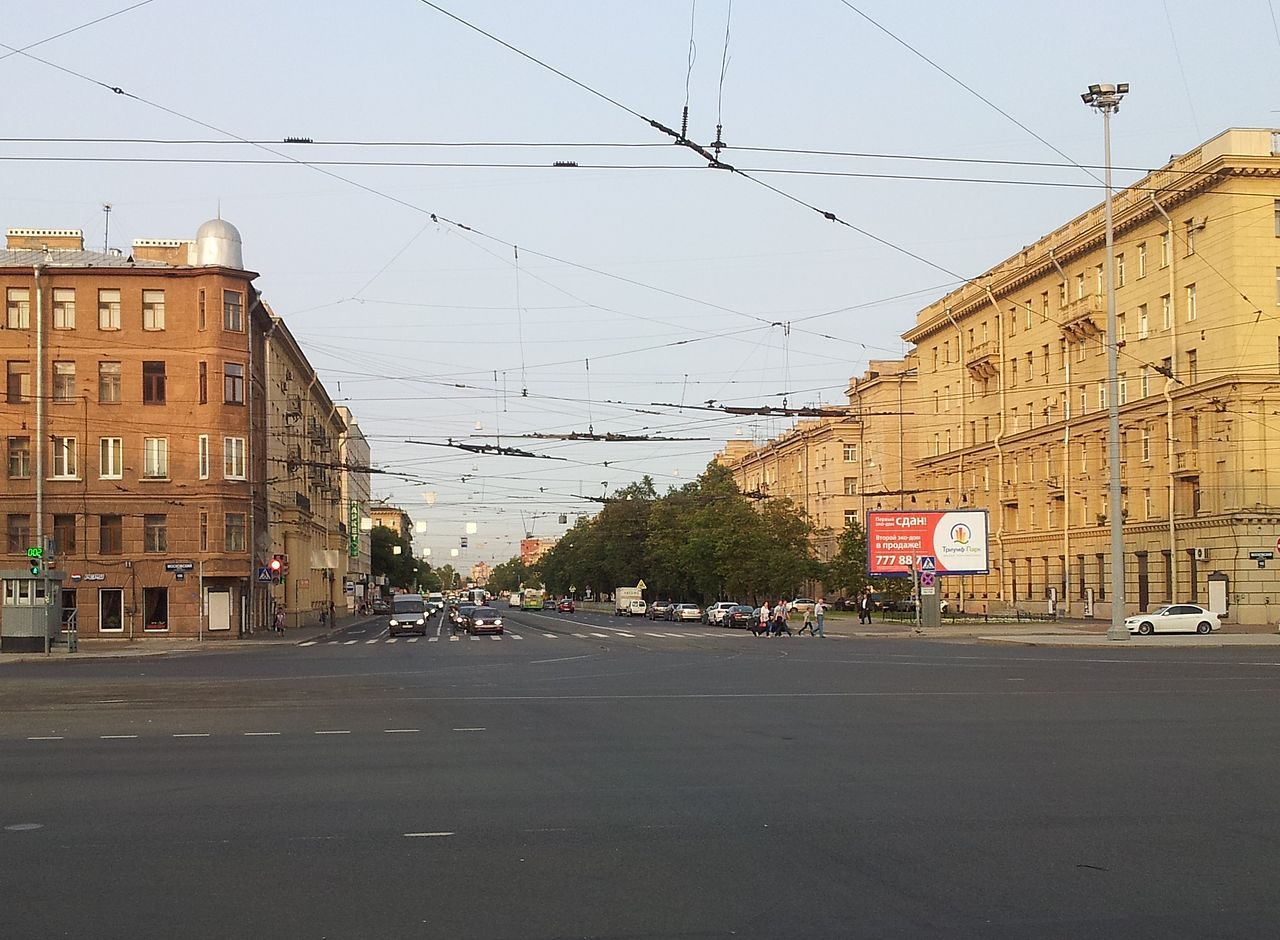 Государственное Бюджетное Дошкольное Образовательное Учреждение детский сад № 23
Воспитатель Гурылева Н. В.
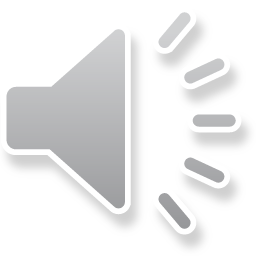 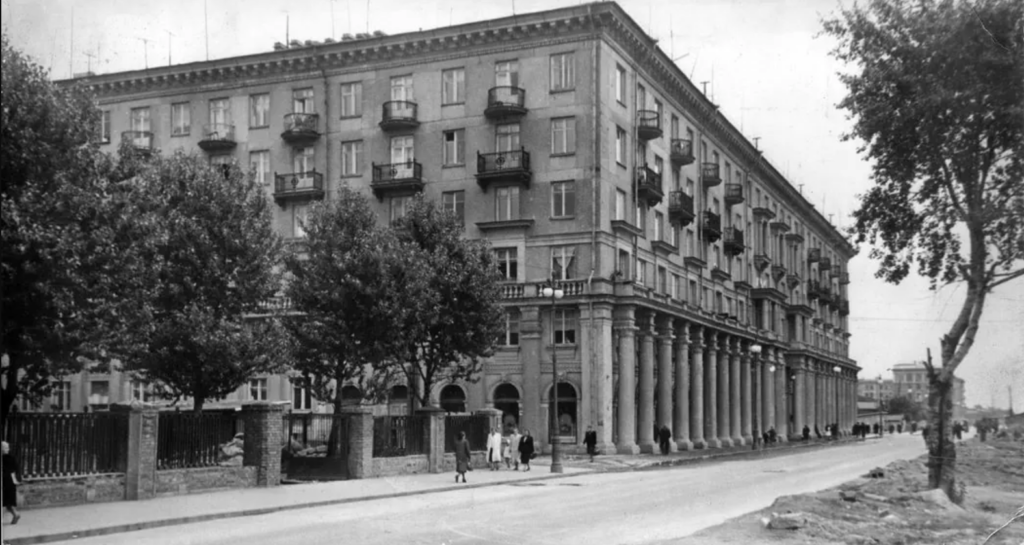 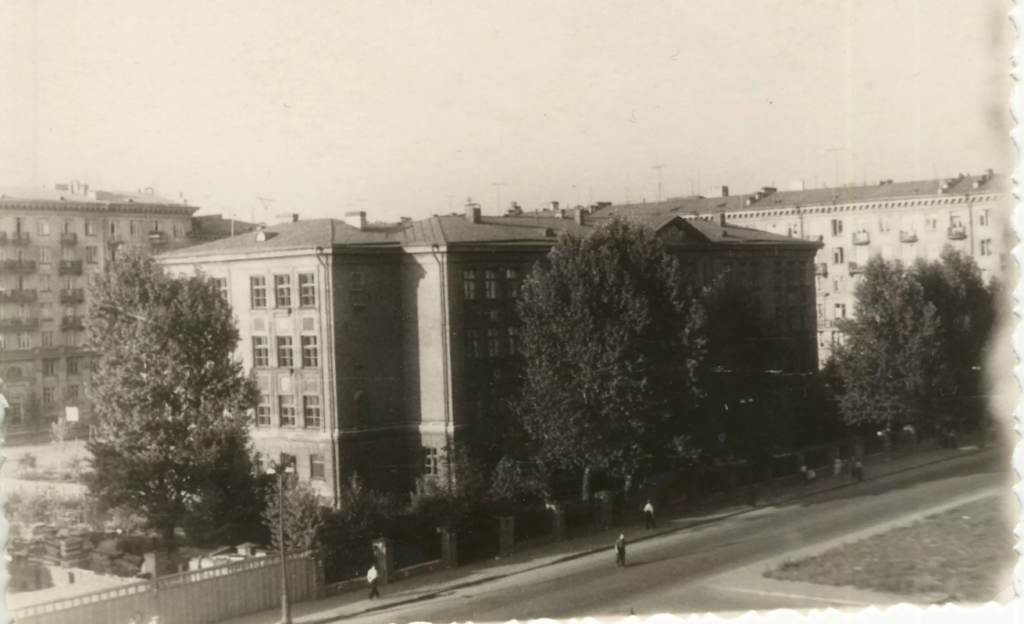 1963 г
Благодатная улица
1956 год
Благодатный переулок
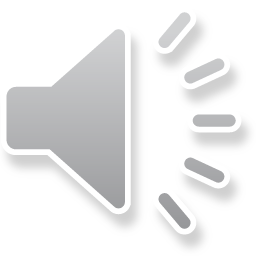 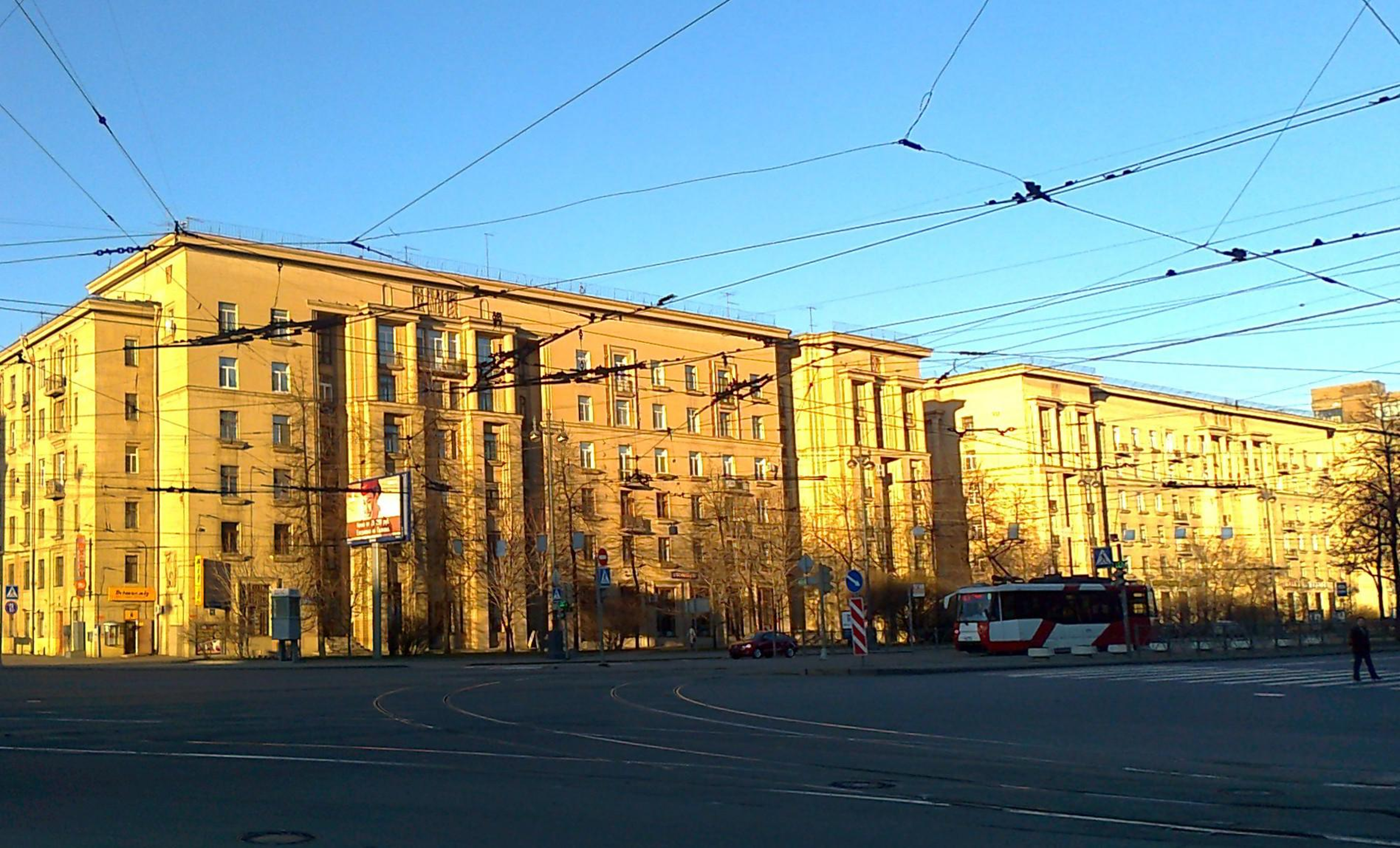 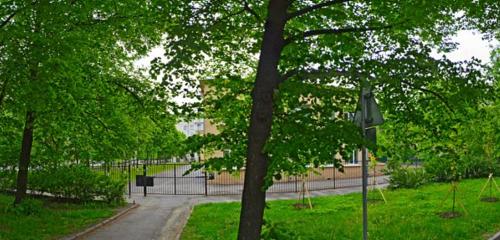 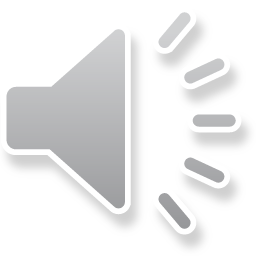 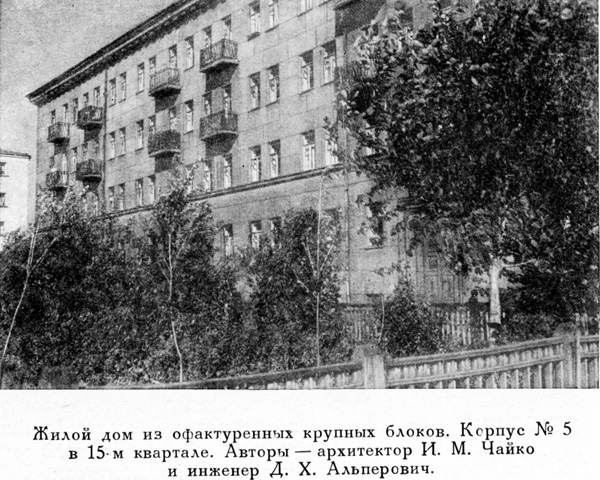 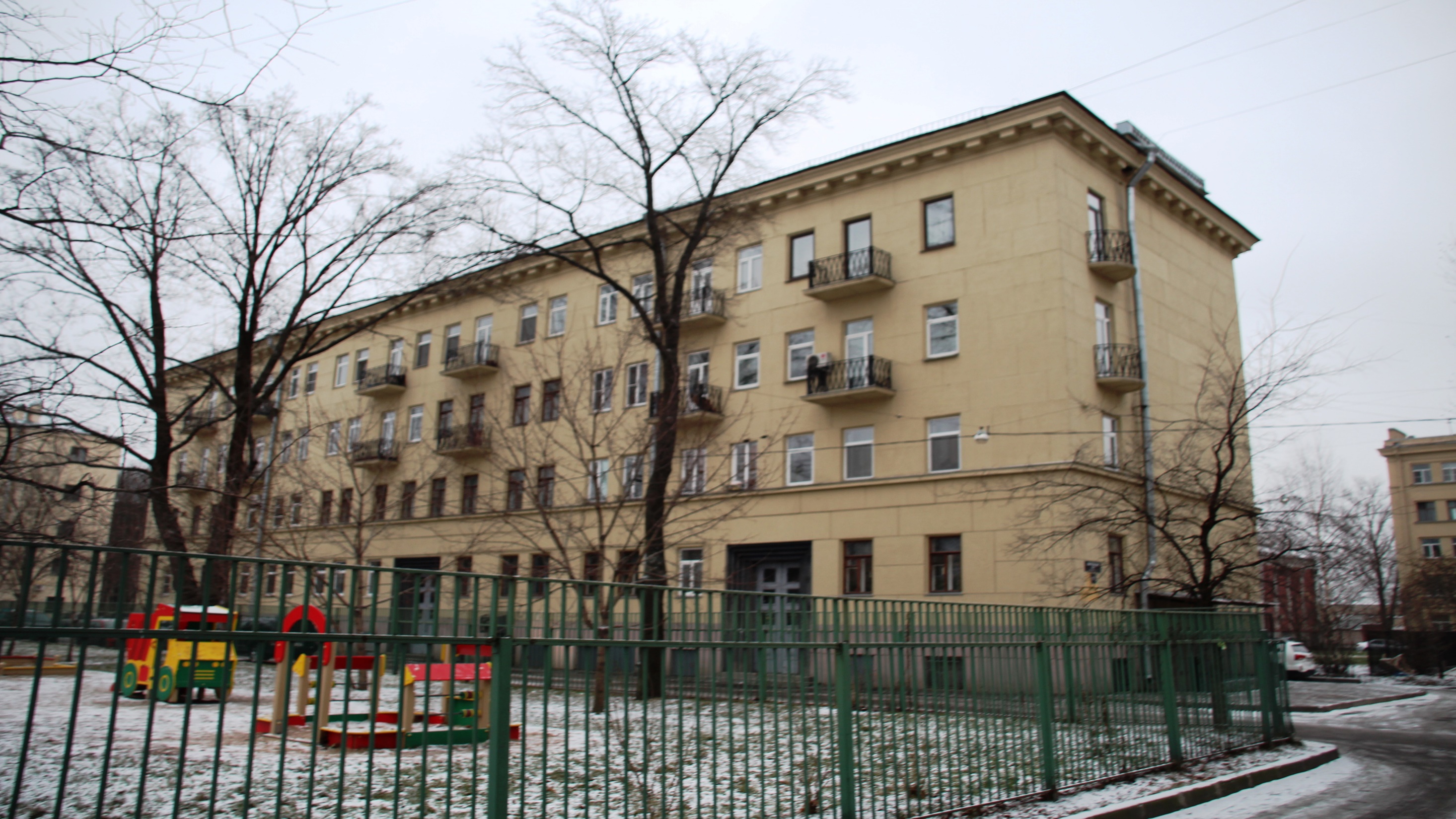 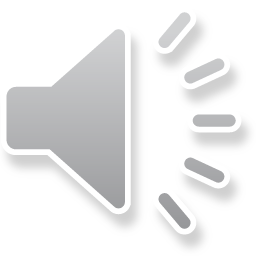 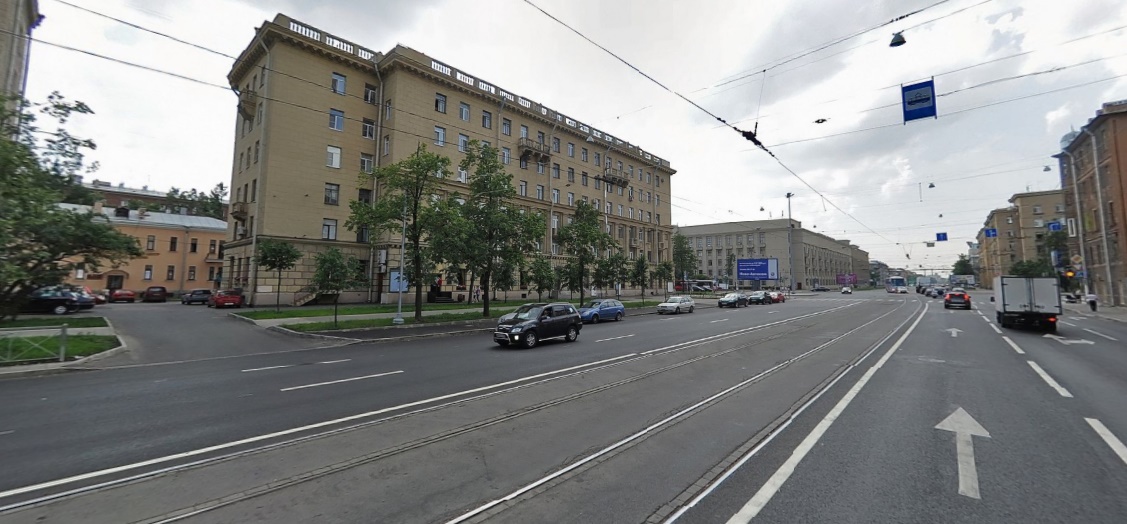